Year 1 – Low Road and Windmill Music Federation
Year 1
January 2025
“A new year means new opportunities to be your best self.”

We hope that you all had a lovely half term break and a well deserved rest. If you have any questions for class teachers, please contact the office to make an appointment or contact teachers via Google Classroom. 

Reading
At Low Road and Windmill Music Federation, we love to read! Children are encouraged to read 3 or more times at home during the week and record this in their reading journals. Reading journals are checked daily in school and children that have read frequently will win prizes and take part in the golden egg hunt. 

Please look out for a Google Classroom post about our special reading session in our school library. All sessions run from 2:45 until 3:05.

Uniform
As the weather continues to get cooler, it is important that all children are bringing appropriate clothing for outdoor activities. This includes a grey jumper/cardigan, a warm coat, waterproof footwear and a hat and gloves if appropriate. Please ensure all items of uniform and PE kit, including pumps, are clearly labelled with your child’s name and class. 

PE Kit Reminder
It is important all children bring their PE kits for both sessions. This includes black joggers, a black hoodie, a white t-shirt and trainers. If children are wearing tights, they will need a pair of socks. 

Here is the half term overview of what your child will be learning with us in Year 1! We have such an exciting learning journey ahead!

Maths
Place Value within 20:
In Maths, we progress onto numbers within 20. We begin by exploring numbers in sequence from 10 to 20  before finding one more and one less than a given number. We extend our understanding of number lines by learning how to use a number line to 20 and estimate where missing numbers may go. To conclude our learning, we explore how to compare and order numbers correctly within 20. 

Addition and subtraction within 20:
Following on from Place Value within 20, we explore addition and subtraction now using our secure knowledge of numbers within 20. We  revisit our previous learning of number bonds and learn how to make doubles and near doubles. We conclude our learning by completing  addition and subtraction number sentences  with our new knowledge! This learning will continue into Spring 2.
https://classroom.google.com
If you need help logging on, please ask your class teacher.


Homework is handed out on a Friday and due back the following Friday. This will be on Google Classroom.


Chinese New Year Workshop
Monday 27th January 
!T – 9:00 – 9:45
1W  - 9:45 – 10:30
1S – 10:45 – 11:30
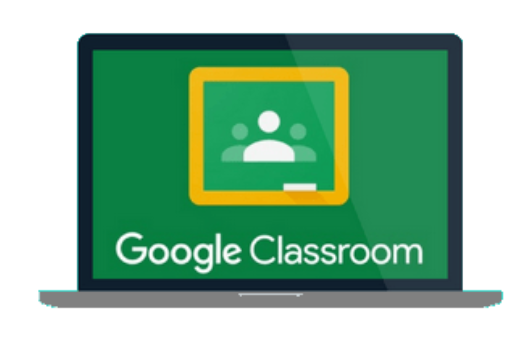 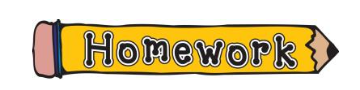 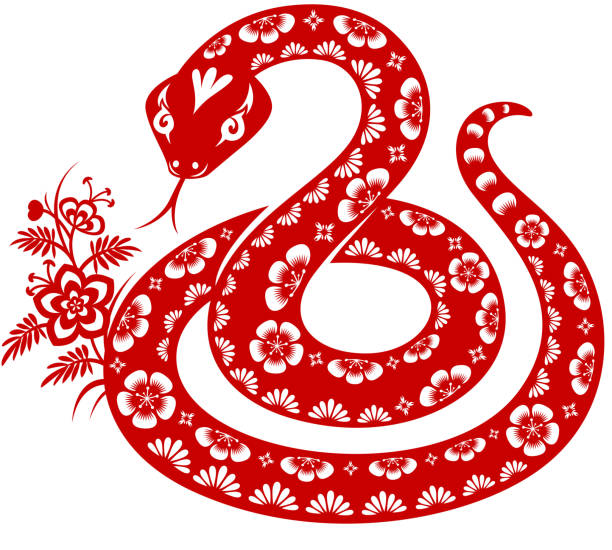 Year 1 – Low Road and Windmill Music Federation
Year 1
January 2025
“A new year means new opportunities to be your best self.”

English
Non-Fiction: Recount
In English, we start by revisiting Recounts which we learnt about in Autumn 1. We remind ourselves what is needed in a successful recount before taking part in a fun adventure. We plan our recount, using the correct features of past tense verbs, emotion words and time conjunctions. After that, we’re ready to write our wonderful recounts about our adventure!

Non-Fiction: Chronological Reports – Chinese New Year fact file
Following on from Recounts, we move onto learning about Chronological Reports. We explore the features of non-fiction texts and look at many different chronological reports to gain a good understanding. We write questions we would like to know about Chinese New Year and research the answers for our fact files. We’re then ready to write our reports! We use all of our new knowledge and research to create a wonderful fact file, filled with information, pictures and fun facts!

Fiction: Traditional Tales with a twist 
Our final topic of learning  is Traditional Tales with a twist where we take the familiar story of The Three Little Pigs and The Big Bad Wolf and transform the ending. We explore the two versions of the story and gain a good understanding by completing comprehension style questions and inferring the characters feelings. We use lots of adjectives to describe our characters before planning and changing the ending to create our very own version!

Geography 
People and their Communities 
This half term we have a Geography focus, where we start by looking at our area and comparing it to areas such as the seaside, the rainforest, the desert and larger cities. We learn about physical and human features and how to identify and sort them into the correct groups. 

Science
Everyday Materials 
In Science, we begin our new topic of ‘Everyday Materials’ where we learn how to identify objects and the material of which it is made from. Each lesson focuses on learning about different materials such as wood, plastic, glass, metal, water and rock and we are able to describe the physical properties associated with these materials. We are able to compare and group together everyday materials using their physical properties to help us. Throughout our learning journey, we talk about the different uses of everyday materials and turn into Scientists to  conduct investigations using them.
https://classroom.google.com
If you need help logging on, please ask your class teacher.


Homework is handed out on a Friday and due back the following Friday. This will be on Google Classroom.


Chinese New Year Workshop
Monday 27th January 
!T – 9:00 – 9:45
1W  - 9:45 – 10:30
1S – 10:45 – 11:30
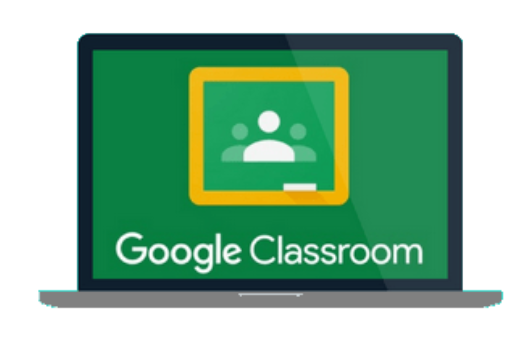 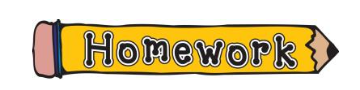 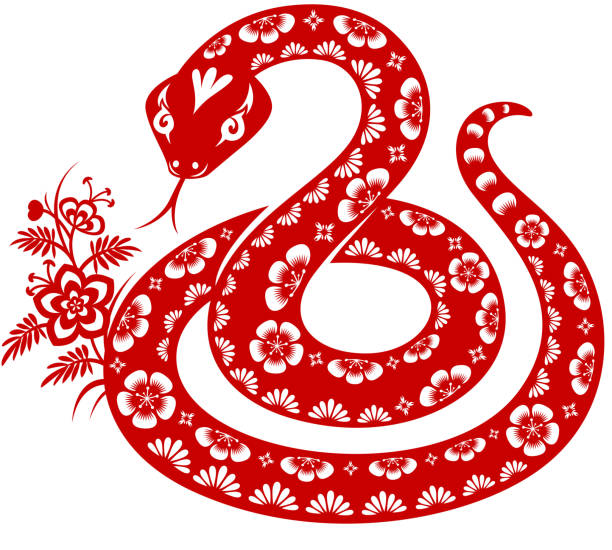